UNIVERSIDAD NACIONAL DE CHIMBORAZO
MÉTODO CIENTÍFICO
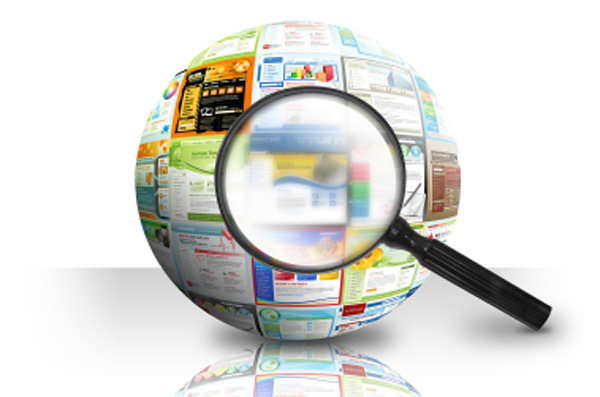 MARÍA  EUGENIA   SOLÍS  MAZÓN
MÉTODOS CIENTÍFICO
PROBLEMATIZACIÓN
El problema es el objeto motivo de la investigación.  Responde a la pregunta que sedeo investigar?
El problema  debe ser de interés personal o colectivo, debe ser factible, de actualidad.  En síntesis “un problema es alguna dificultad en espera de una solución”
Planteamiento del Problema
Responde a las preguntas:
Qué referencias tengo de la realidad?
Cómo es esa realidad?
Cuáles son las relaciones entre sus partes?

En el planteamiento se expone:
Los antecedentes
Análisis y delimitación del problema
Formulación del Problema
Es la estructuración formal, clara y elegante del problema de investigación en forma de pregunta debe apreciarse la relación entre la variables
Objetivos
Los objetivos responde a las preguntas:
Qué se quiere investigar
Qué se quiere alcanzar
Para qué se quiere investigar

Tome en cuenta que debe existir intima relación entre: el tema, la formulación del problema, los objetivos y las hipótesis

Objetivo general: debe indicar que se pretende lograr con la investigación de la manera mas general

Objetivos específicos: son la descomposición del objetivo general
Los objetivos tienen dos partes: un verbo en infinitivo (verboide) + la variable de estudio.  Para escribir los objetivos se utiliza con preferencia verbos en infinitivo como: analizar, determinar, proponer, comprobar, describir, evaluar , etc.
Justificación
Es dar respuestas a las preguntas:
Por qué se realiza este trabajo?
Para qué se realiza?
Qué importancia tiene?
Viabilidad
Explicar que la realización del trabajo es viable que el investigador conoce del tema, y esta capacitado para desarrollarlo, se interesa ene l tema, cuenta con apoyo, dispone de fuentes de información y demás recursos humanos técnicos, materiales, etc.
2. MARCO TEORICO
Luego de la problematización se debe sustentar teóricamente el estudio mediante la elaboración del marco teórico

En el maro teórico debe constar:
Antecedentes y estudios previos: son las referencias 
Fundamentación teórica: conceptos que se relacionen con las variables del problema de investigación
Conceptualización: definición de las palabras claves del tema
Pasos para elaborar el Marco Teórico

Revisión, detección obtención y consulta de la literatura en materiales bibliográficos: internet, libros revistas, periódicos, etc.
Extracción, recopilación ordenación y depuración de la información que interesa mediante la técnica del fichaje
Elaboración del marco teórico
3. MARCO METODOLÓGICO
Según Angel Urquizo el éxito o fracaso de la investigación depende del marco metodológico

En el maro metodológico se debe constar:
Qué estudio es
Cómo es?
En dónde se hará?
Con qué instrumentos se recogerá los datos y toda la información
En este marco se debe:
Indicar el tipo de la investigación
Determinar la población y muestra
Indicar el método técnica e instrumentos a utilizarse en la recolección de los datos 
Indicar como se realizará la tabulación, análisis y la presentación de los resultados en cuadros, gráficos con su análisis e interpretación
4. ANÁLISIS, INTERPRETACIÓN Y PRESENTACIÓN DE RESULTADOS
Primero se realiza la tabulación de los resultados pregunta por pregunta luego se procede con el análisis descriptivo parcial y dinámico de los datos

Se recomienda presentar los resultados obtenidos de la siguiente manera:

Análisis parcial pregunta por pregunta
Resumen de los resultados en cuadro y gráficos
5. CONCLUSIONES Y RECOMENDACIONES
Para las conclusiones se aprovechará la información recibida en las encuestas y especialmente en las entrevistas o en cualquier otro instrumento utilizado

En las conclusiones se anotará todo lo que ha criterio del investigador se ha detectado de positivo o negativo o cualquier otro resultado sobresaliente, opiniones importantes de expertos, sobre el estudio realizado y que se relacione con los objetivos .

En definitiva las conclusiones deben dar respuesta a las preguntas de investigación y a los objetivos
BIBLIOGRAFÍA
Cómo realizar la tesis o una investigación. Urquizo Huilcapi Ángel Imprenta Gráficas IMPULSO